ENVIO DE INFORMAÇÕES PARA A PREVIC – CONTÁBIL, INVESTIMENTO E ATUARIAL
Internalização dos Sistemas
Projeto que faz parte da iniciativa “Intensificar uso de tecnologia nos processos de trabalho e de supervisão" do Plano de Ação 2018-2019 da Previc.

Primeira fase se dá com a migração para o STA como portal para recepção das informações de investimentos e contábeis das EFPC;

Segunda fase ocorrerá com a disponibilização do STA para o envio das informações atuarias, que será o portal de recepção destas informações.
2
Contexto
SICADI
Produzido e mantido por prestador de serviço externo;
Complexidade para promover aperfeiçoamentos e mudanças;
Suporte com empresa terceirizada;
Custo orçamentário.
STA
Sistema internalizado pela Previc;
EFPC já utilizam o sistema para o envio de dados estatísticos ou para informações sobre fundos de investimento específicos;
Facilidade para promover alterações e aperfeiçoamentos;
Suporte às EFPC será provido internamente;
Abre caminho para a simplificação do envio das informações de investimentos, contábeis e atuariais.
3
Informações Contábeis
Balancetes contábeis mensais:
Mesmo arquivo xml de entrega atual, alterado apenas o sistema de envio;
A partir de 16/08/2019, os balancetes devem ser entregues via STA;
Os balancetes de agosto de 2019 em diante deverão ocorrer STA, com o mesmo prazo anterior (até o último dia do mês subsequente).

Demonstrações contábeis anuais:
Não há alterações na forma dos arquivos anteriormente enviados, somente será alterado o sistema para envio.
4
Informações de Investimentos
Demonstrativo de Investimentos (DI):
Mesmo arquivo xml de entrega atual, alterado apenas o sistema de envio;
A partir de 16/08/2019, os DI devem ser entregues via STA;
Os DI de agosto de 2019 em diante deverão ocorrer STA, com o mesmo prazo anterior (até 15 dias após o prazo dos balancetes).

Cadastros de fundos de investimento, política de investimento e operações com participantes:
Informações eram preenchidas em tela do SICADI pelas EFPC;
Desenvolvido arquivo xml padrão proprietário Previc;
Será fornecido um prazo de 90 dias para as entidades se adaptarem ao novo padrão.
5
Orientações Disponíveis
Manual do STA;
Manual com descritivo do novo padrão xml Previc para cadastro de fundos de investimento, operações com participantes e política de investimentos;
Telefone exclusivo para esclarecimentos de dúvidas;
Vídeo tutorial a ser publicado no Youtube;
Canais de atendimento para acesso dos profissionais das entidades. Previc.monitoramento@previc.gov.br e  https://atendimentoti.previc.gov.br/
6
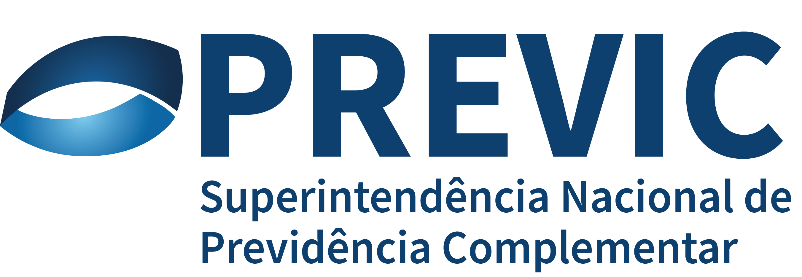 7
Supervisão
Relacionamento Institucional
Gestão Corporativa